Finanças Pessoais
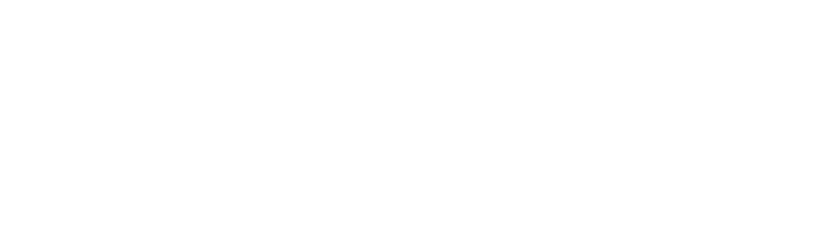 Prof. Ricardo Brito
Instrutor: Ricardo Brito
Formado em Economia pela UFC
Pós-Graduado em Gestão Contábil e Financeira pela UNI7;
Ex-bancário
Professor de Gestão do Senai.
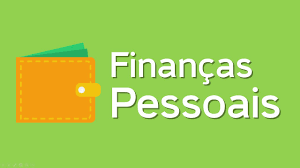 1º. Porquê aprender finanças pessoais;
2º. O que são despesas fixas, variáveis e anual?;
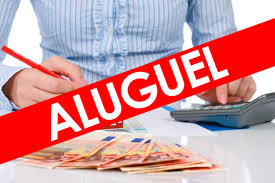 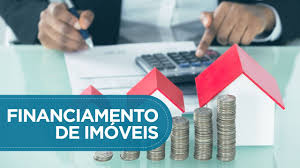 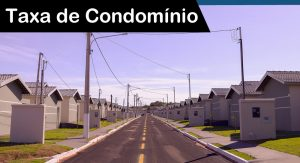 Despesas variáveis mensais
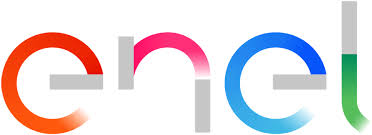 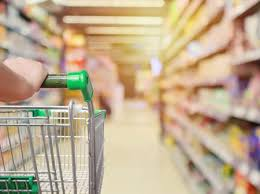 Despesas anuais
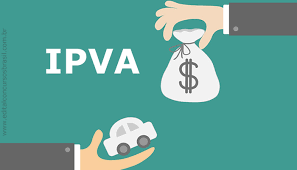 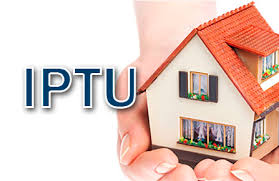 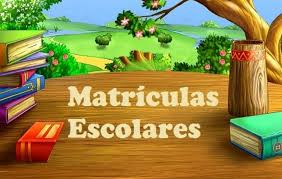 3º. Como fazer o controle financeiro dos gastos?
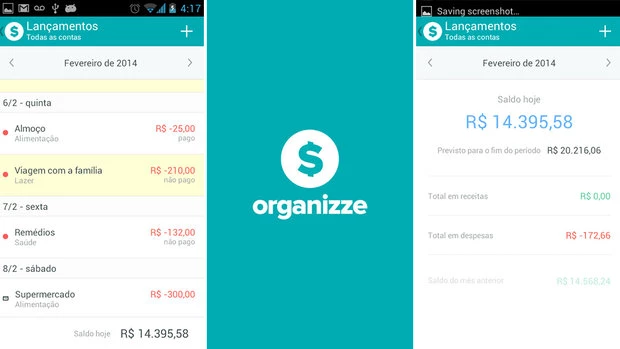 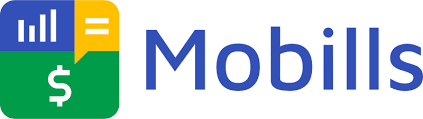 4º. Como economizar em tempos de pandemia?
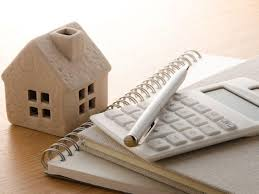 5º. Consequências da falta de planejamento financeiro pessoal;
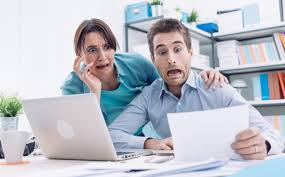 6º. Casal, família e o dinheiro;
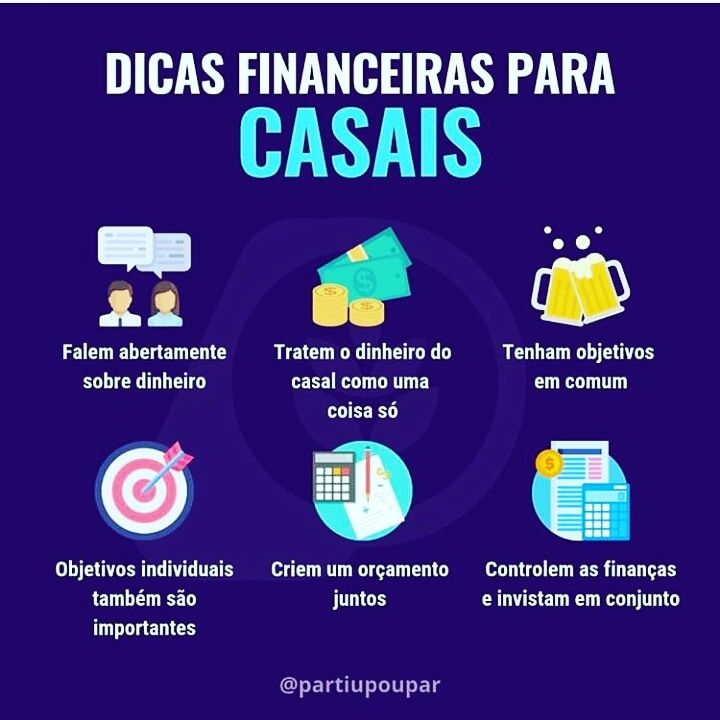 7º. Quando compensa fazer um empréstimo para pagar outro?
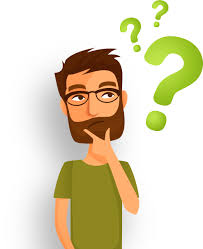 9º. Quando eu devo começar a investir?
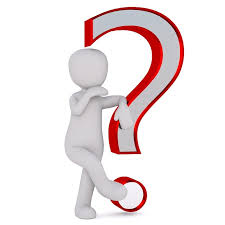 10º. Quais as opções de investimento?
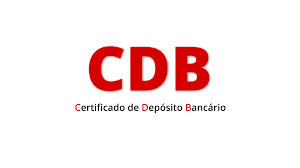 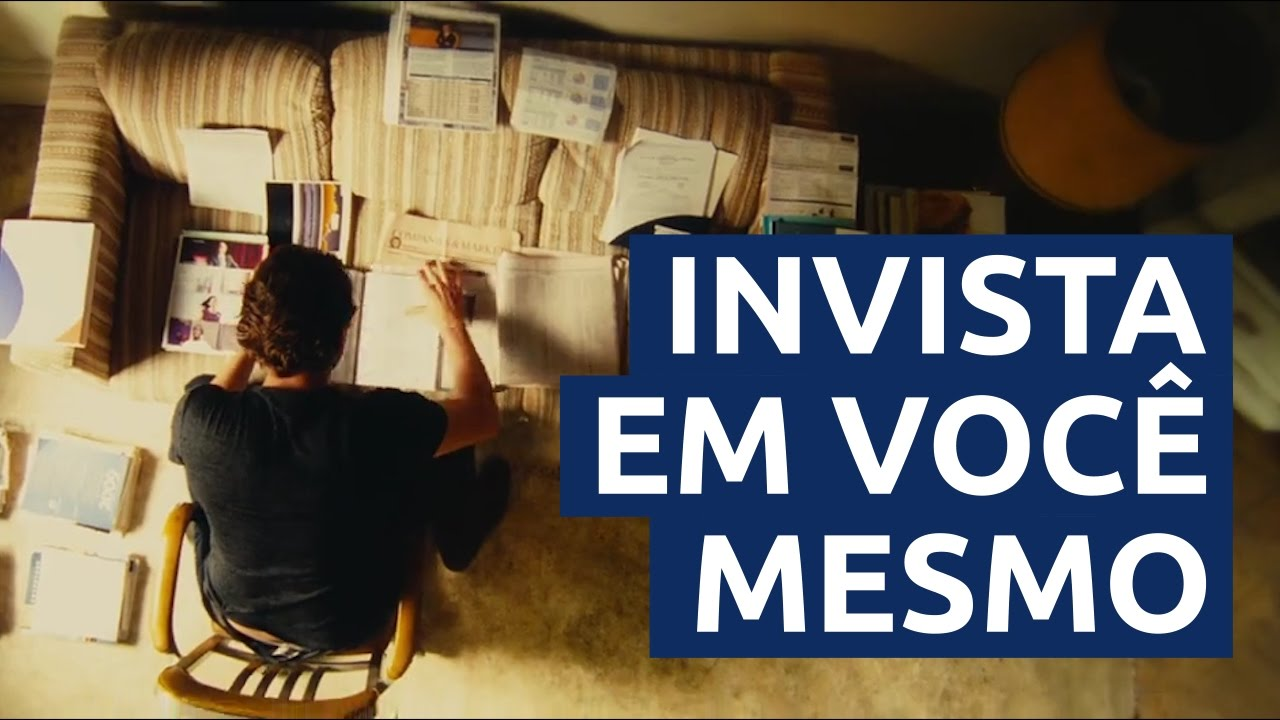 rbrito@educar.sfiec.org.br
Obrigado